Oohs and AWS:Wow your organization with Cloud Success!
Aaron Howell – Information Solutions Consultant
AWS Well-Architected Framework
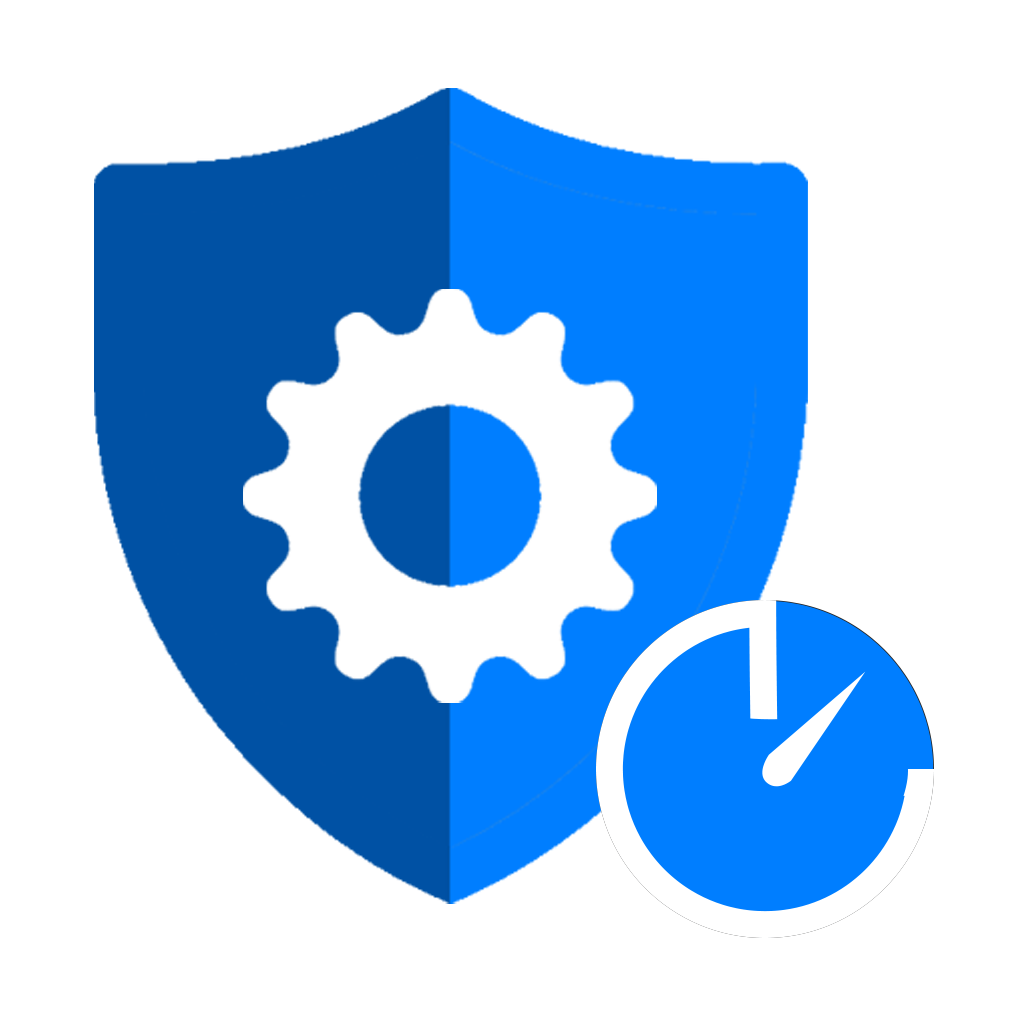 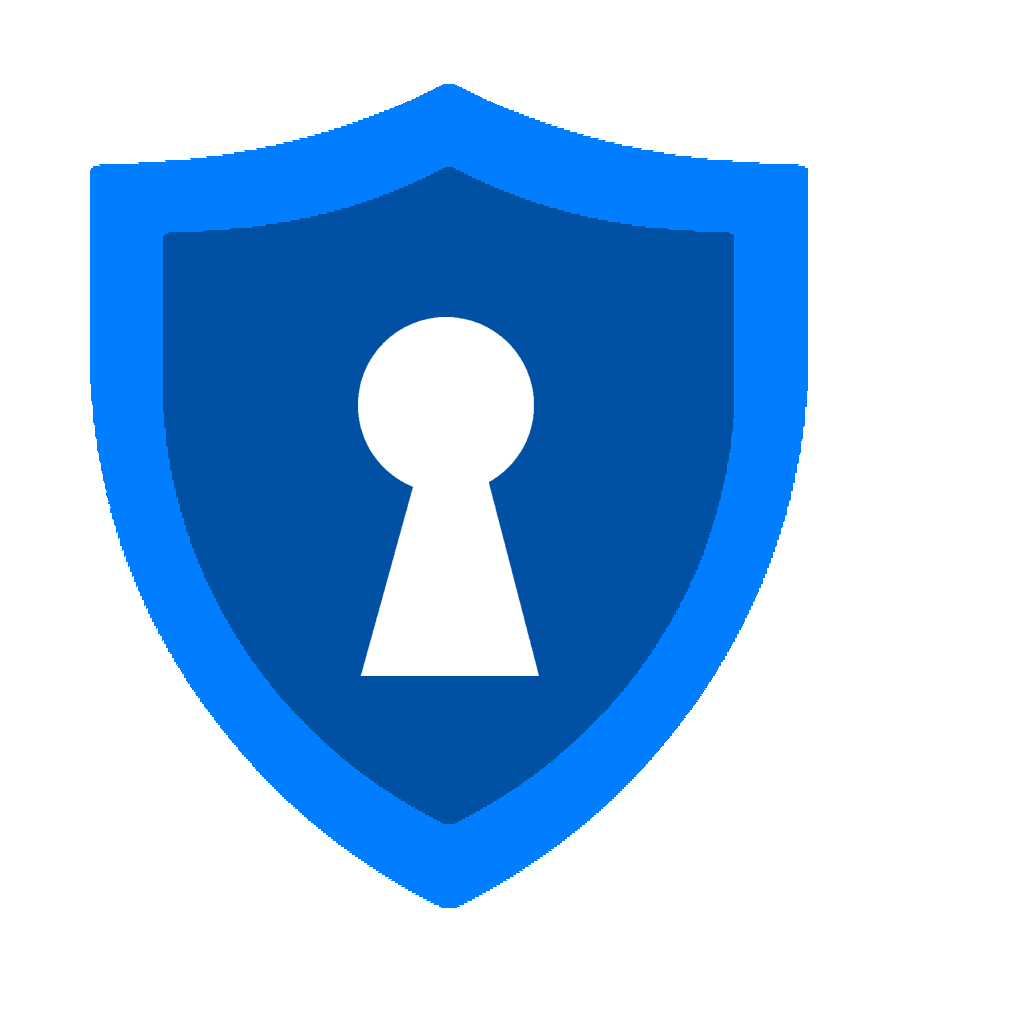 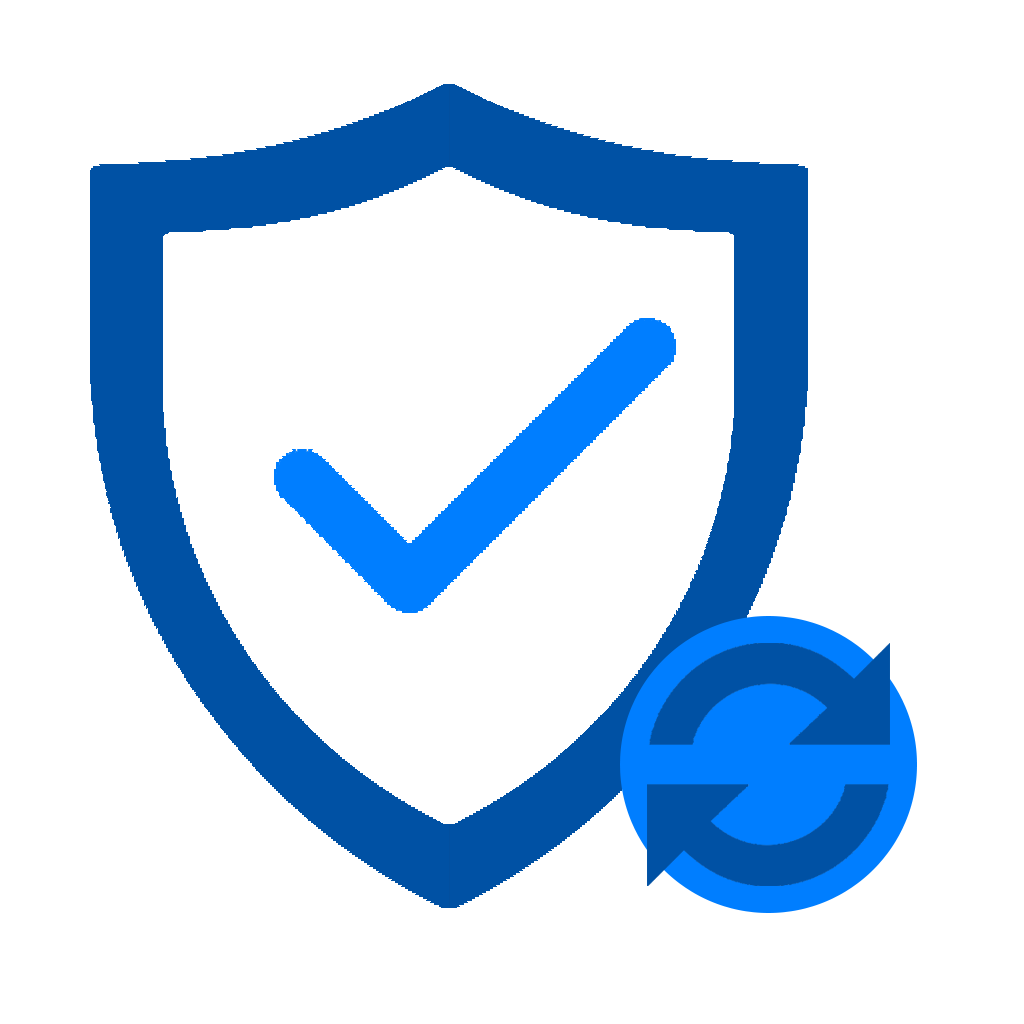 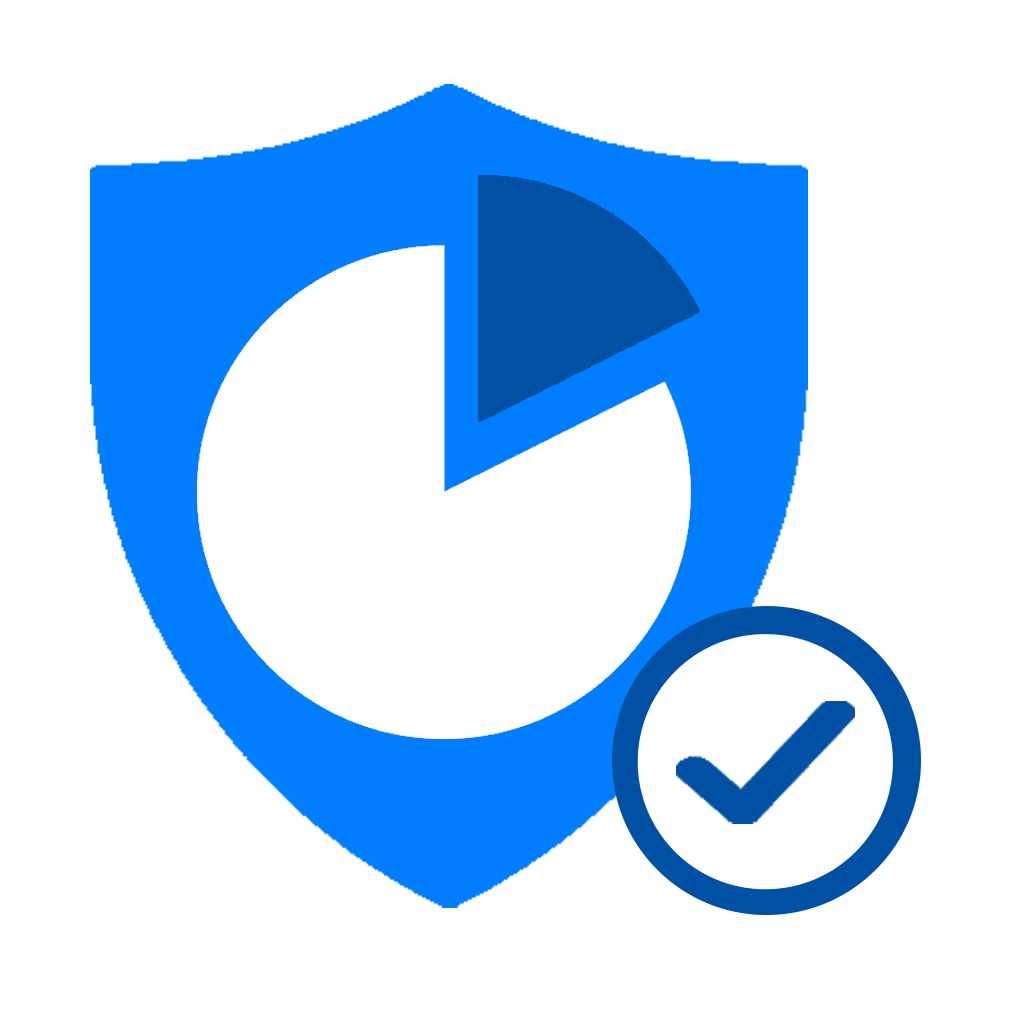 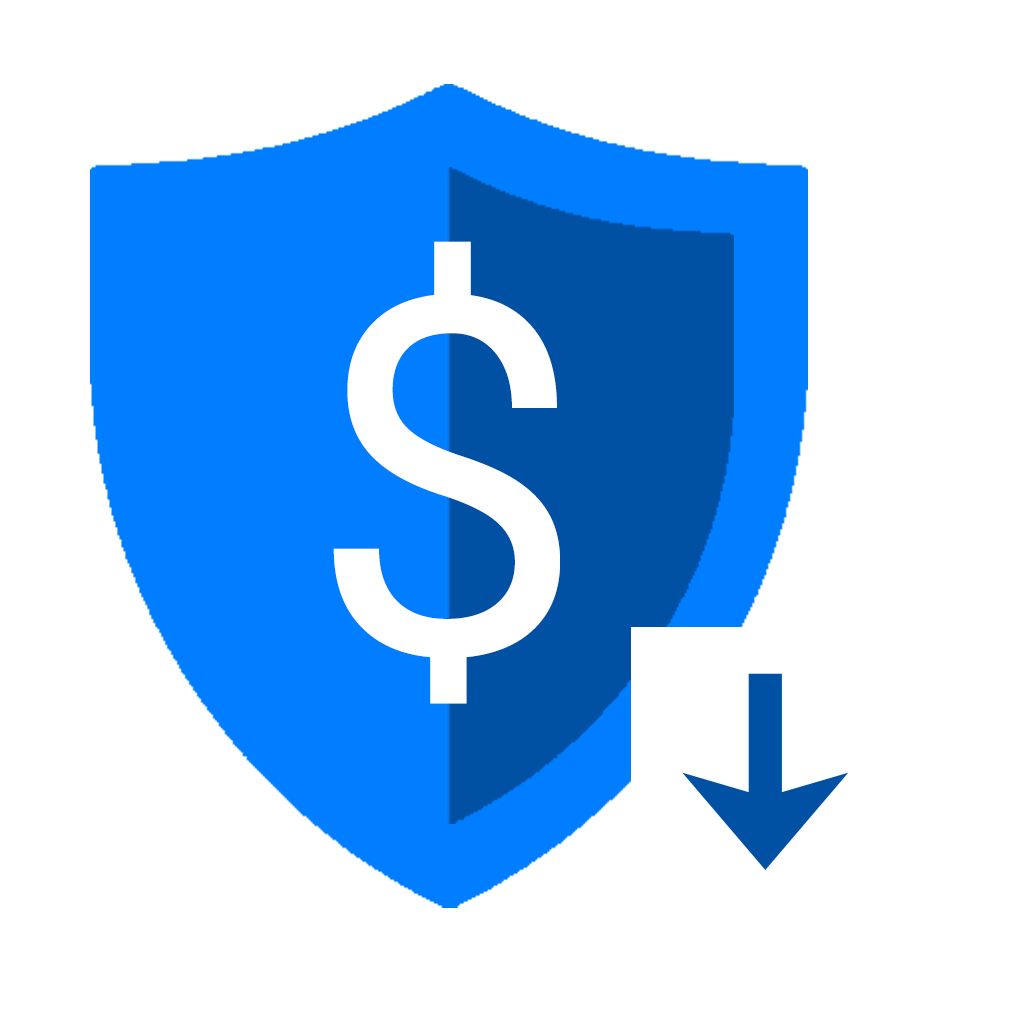 Reliability
Cost
Optimization
Performance
Efficiency
Operational
Excellence
Security
Operational Excellence
Perform operations as code
Annotated Documentation
Make frequent, small, reversible changes
Refine operation procedure frequently
Anticipate Failure
Learn from all operational failures
Security
Implement a strong identity foundation
Enable Traceability
Apply security at all layers
Automate security best practices
Protect data in transit and rest
Prepare for security events
Reliability
Foundation – Networking
Application design for high availability
Example implementation for availability goals
Performance Efficiency
Democratize advanced technologies
Go global in minutes
Use serverless architectures
Experiment more often
Mechanical Sympathy
Cost Optimization
Adopt a consumption model
Measure overall efficiency
Stop spending money on data center operations
Analyze and attribute expenditure
Use managed services to reduce cost of ownership
Well-Architected Framework Checklist
Operational
Excellence
Performance
Efficiency
Cost
Optimization
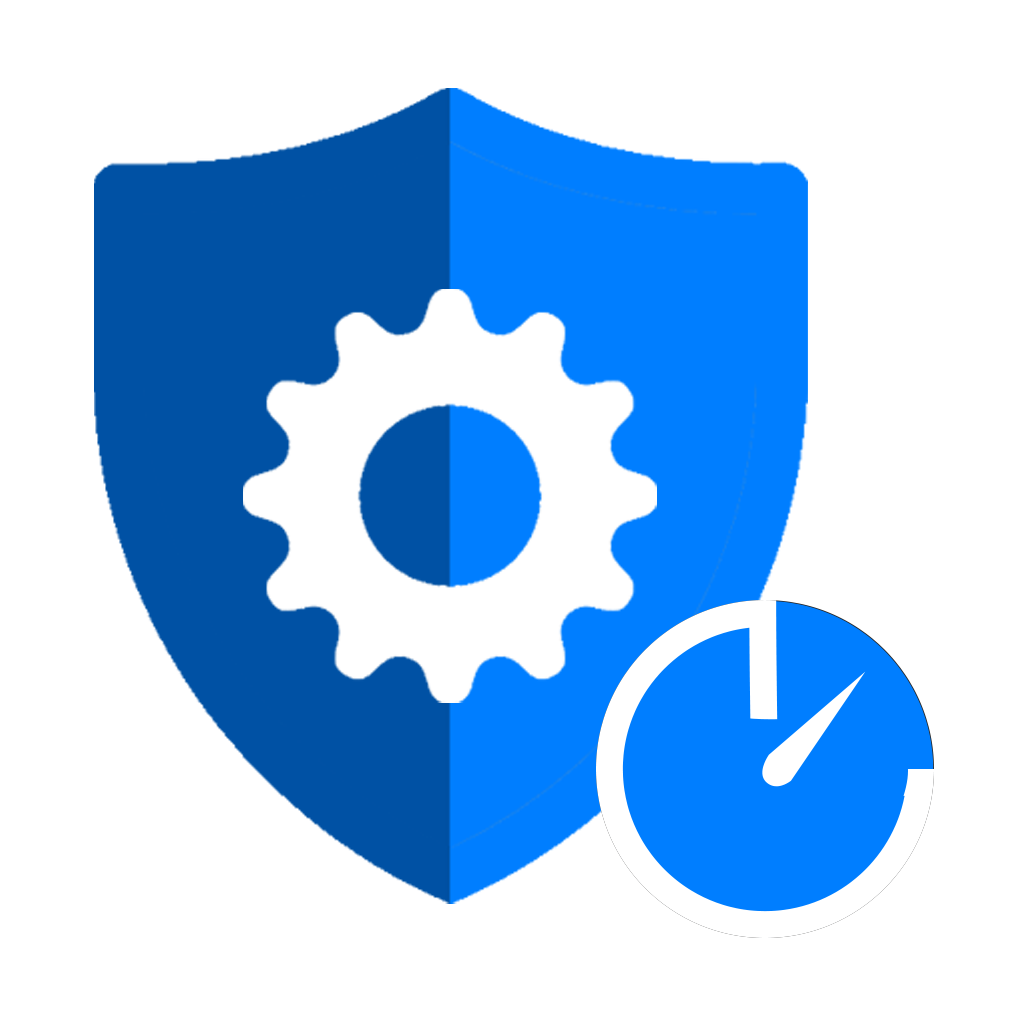 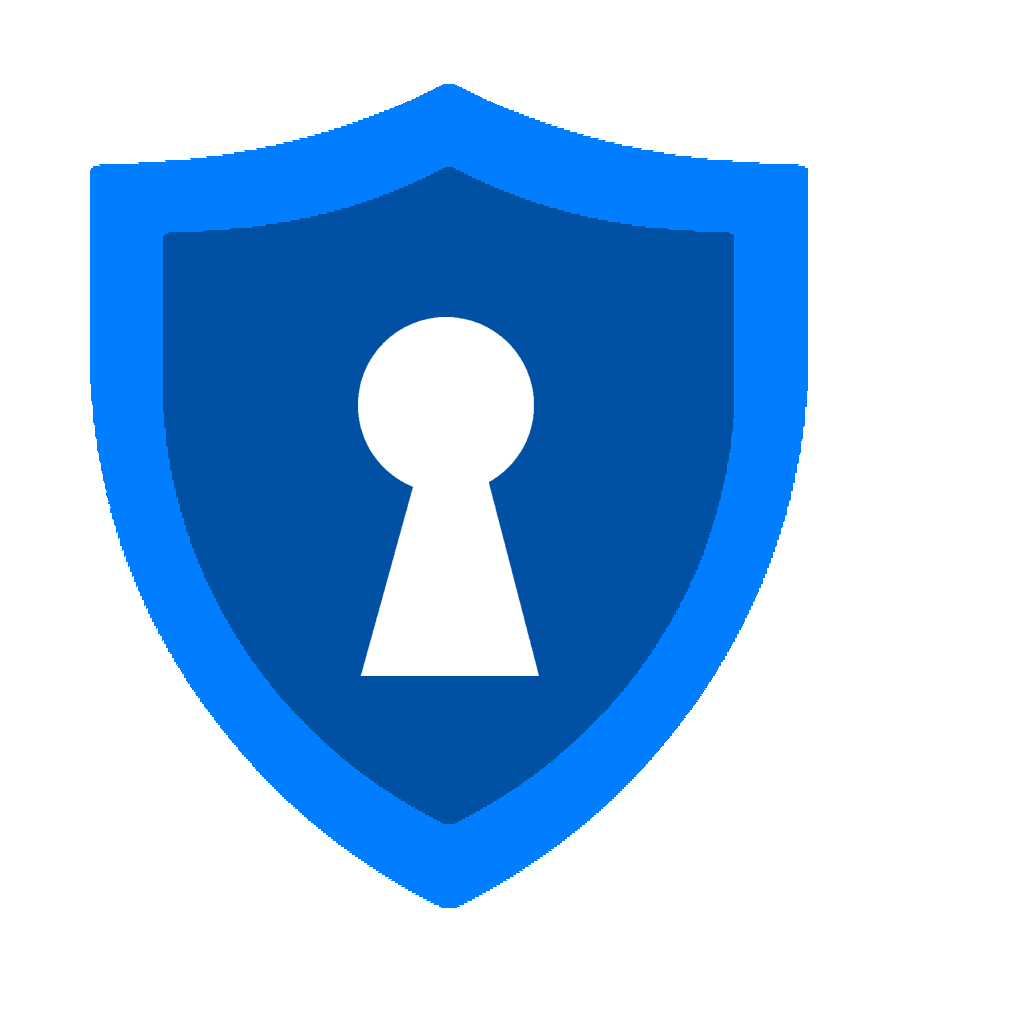 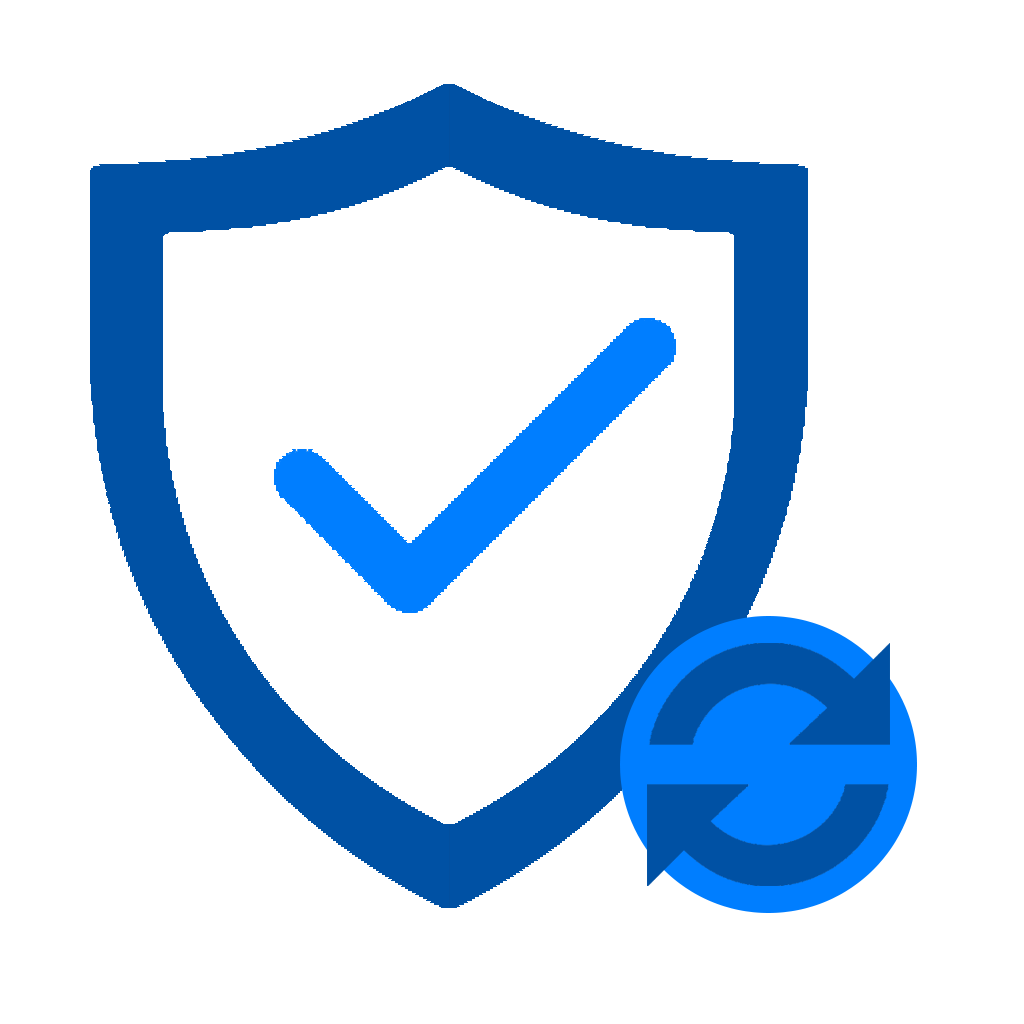 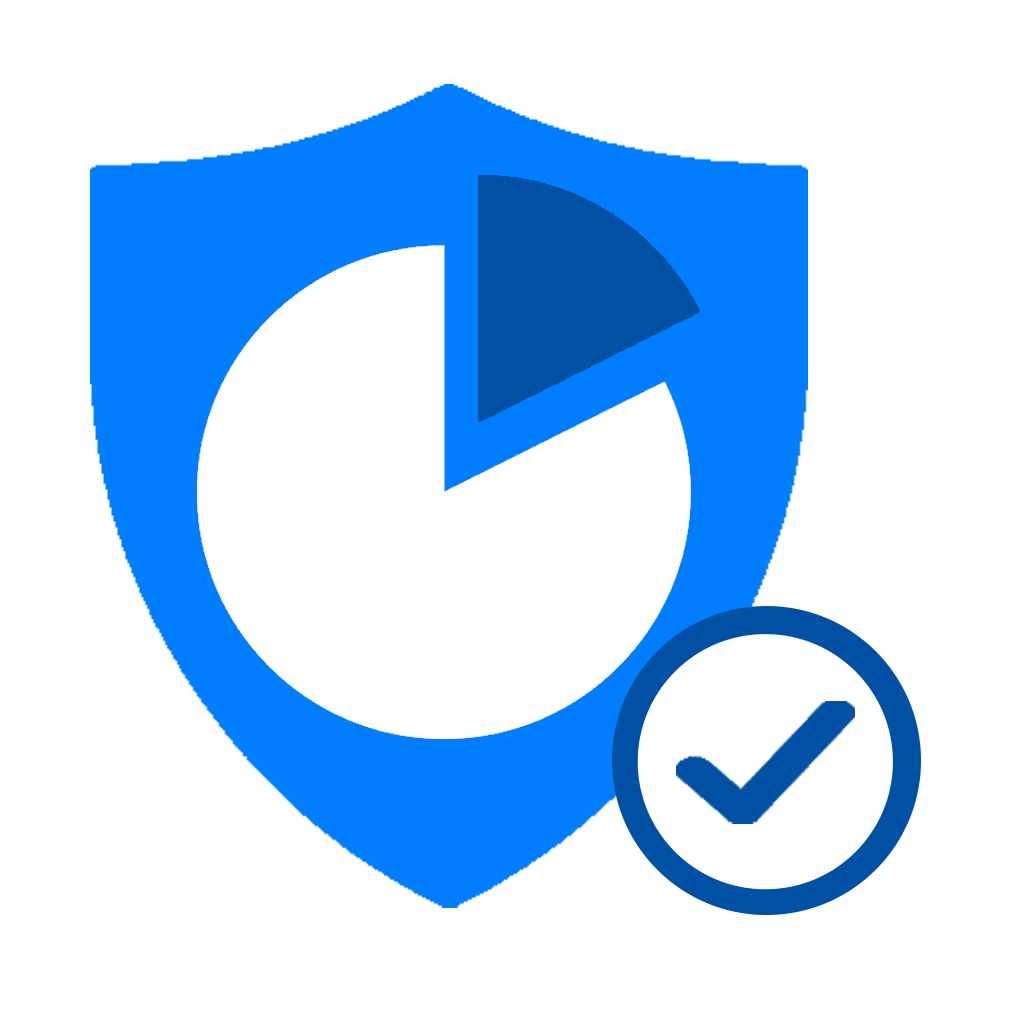 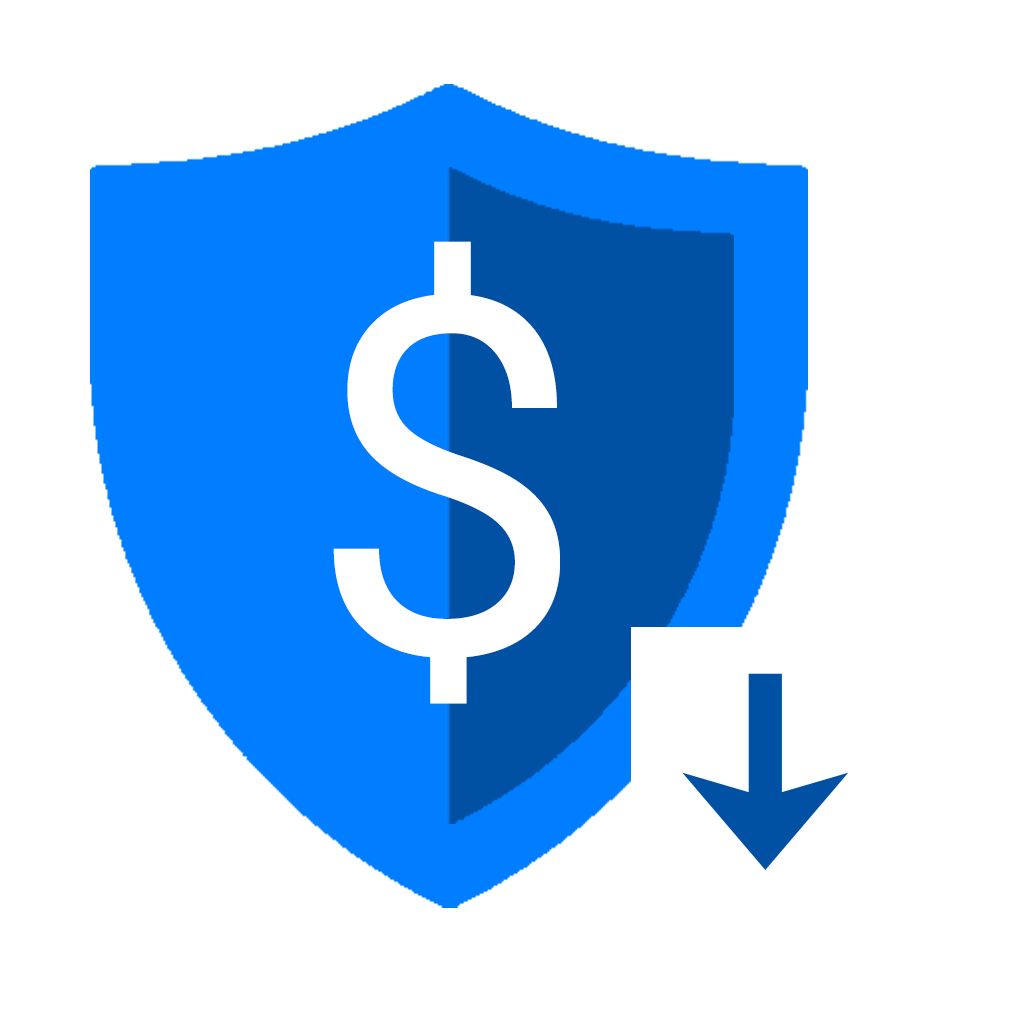 Security
Reliability
Perform Ops as Code

Use Annotated Docs

Frequent small changes

Refine Ops procedure often

Anticipate Failure

Learn from failures
Use Identity Foundations

Enable Traceability

Security at all layers

Automate Best Practices

Protect data in transit and rest

Prepare for events
Start at networking layer

Strong Foundations

App design for HA

Implement to availability goals
Democratize advanced technologies

Global in minutes

Serverless architectures

Experiment

Mechanical Sympathy
Adopt consumption model

Measure efficiency

Stop spending on Data Center

Analyze expenditures

Use managed services